Szkoła Podstawowa im. Mieczysława Romanowskiego w Józefowie
Projekt klasy VI a 
pt. „Nasza szkoła w liczbach i procentach”
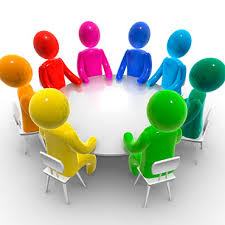 Krótka historia szkolnictwa w Józefowie
MDCCCXVIII (1818 r. ) – początek szkolnictwa w Józefowie
MCM – MCMVII (1900r.-1907r.) – wybudowanie i oddanie do użytku nowej szkoły
MCMLXX (8 styczeń 1970 r.) – nadanie szkole imienia Mieczysława Romanowskiego
MCMLXXXIV-MCMLXXXVI (1984r.-1986r.) – powiększenie budynku szkoły
Obecna liczba uczniów
Ankieta i jej wyniki
Podaliśmy badaniu uczniów klas IV-VI zadając im w anonimowej ankiecie kilka pytań.
Następnie przeanalizowaliśmy wyniki przeprowadzonych ankiet i oto co otrzymaliśmy…
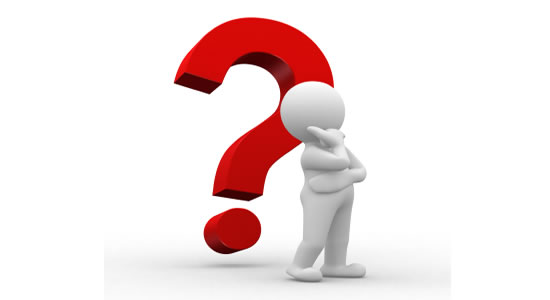 Pytanie nr 1: Jaki jest twój ulubiony przedmiot w szkole?
Pytanie nr 2: Jaki przedmiot w szkole jest najłatwiejszy?
Pytanie nr 3: Jaki przedmiot w szkole jest najtrudniejszy?
Pytanie nr 7: Czy lubisz chodzić do szkoły?
Pytanie nr 6: W jakim miesiącu się urodziłeś?
Pytanie nr 4: Jaki masz kolor oczu?
Pytanie nr 5: Jesteś praworęczny czy leworęczny?
Pytanie nr 8: W jaki sposób lubisz spędzać czas wolny?
Pytanie nr 9: Jakie jest twoje ulubione danie?